Isle of Wight
 
Deanery Vision & Missional Framework
Our vision is for a growing and thriving deanery 

Community of
Jesus-Centred, 
Kingdom-Seeking 
disciples
Our Context
1,400 people worship each week
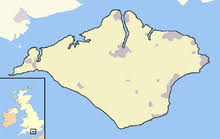 Our Context
1,400 people worship each week
Currently 11 full time stipendiary clergy
Our Context
1,400 people worship each week
currently 11 full time stipendiary clergy
heading for 19 full time stipendiary clergy*
Our Context
1,400 people worship each week
currently 11 full time stipendiary clergy
heading for 19 full time stipendiary clergy*

Current direct costs £600K rising to £1,060k
Our Context
1,400 people worship each week
currently 11 full time stipendiary clergy
heading for 19 full time stipendiary clergy*

Current direct costs £600k rising to £1,060k
Current contribution is forecast to be £650k
Our Context
the IoW Deanery is facing declining attendances, 
progressively older demographics, 
unfit buildings for mission, and 
an increasing gap between the costs of our ministry and our contribution towards it.
Our Missional Approach
Revive
Our Missional Approach
Revive
Revitalise existing, and grow younger 
Pathways
Our Missional Approach
Revive
Revitalise
Pathways
Stepping Stones
social action and care for our world, 
pastoral care and fellowship, 
worship and prayer, 
teaching and preaching, 
service and giving.
Plans to Revitalise
enable churches to create their own vision and missional plans 
seek National Church funds to support revitalisation projects
develop the Team Cluster model for the Island 
Recruit 8 Stipendiary Ministers: 
License 1, Focal Minister for St Blasius, Shanklin
License 3,  SSM Curates 
build on the 59 Lay Ministers already licensed this year
build on the 13 Anna-Chaplains already commissioned this year
appoint an Area Dean, and an Assistant Area Dean 
prepare to receive 2 curates in mid 2024
Team Clusters
Stipendiary, 
Self-Supporting Ministers
Retired Misters with Permission To Officiate, 
Readers 
Licensed Lay Workers (Preacher, Pastoral Assistants, Worship leaders)
Anna Chaplains
Youth workers & Children's Workers 
Administration Staff
Our Missional Approach
Revive
Revitalise
Renew
new congregation 
new leadership & support 
renewed buildings